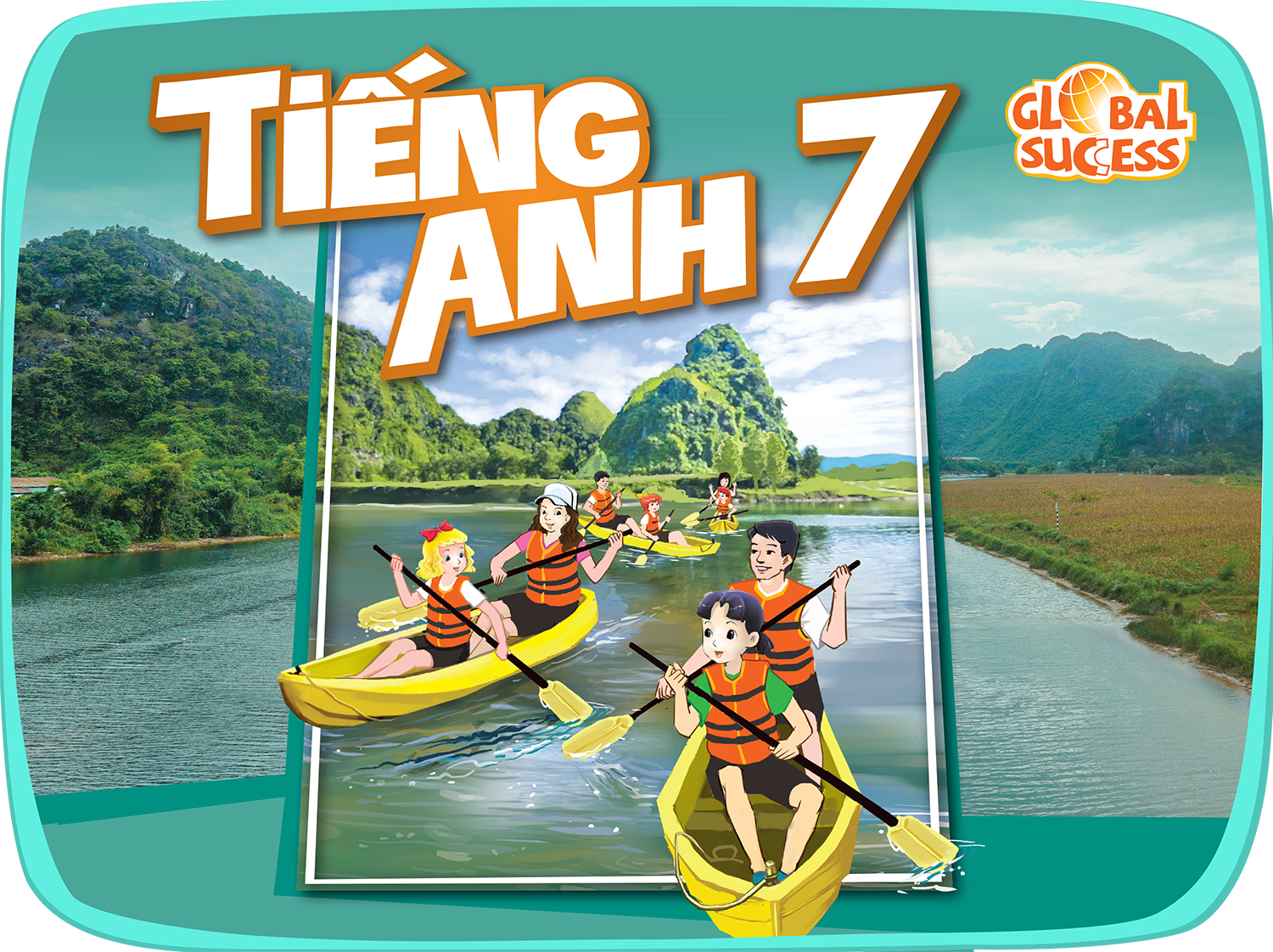 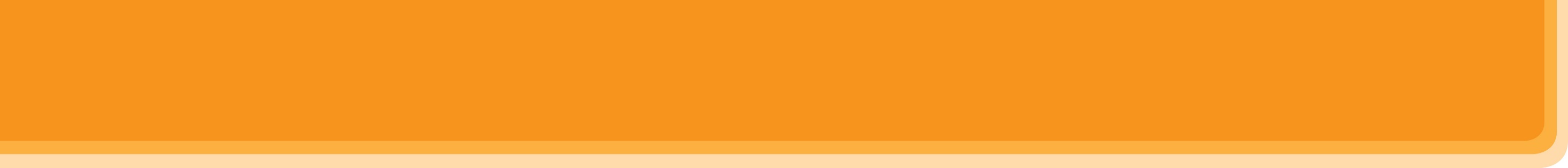 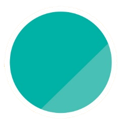 11
TRAVELLING IN THE FUTURE
Unit
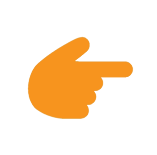 LESSON 2: A CLOSER LOOK 1
Unit
HOBBIES
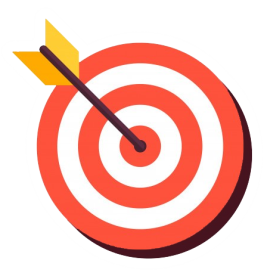 OBJECTIVES
By the end of the lesson, students will be able to:
Vocabulary: 
use the lexical items related to the topic Travelling in the future.
Pronunciation: say sentences with correct stress
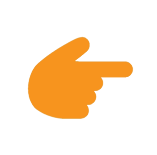 LESSON 2: A CLOSER LOOK 1
Game: Miming
WARM-UP
Vocabulary
Task 1: Write the words or phrases under the correct pictures. Then listen, check, and repeat. 
Task 2: Write words or phrases from 1 in the correct columns. 
Task 3: Complete the sentences, using the words from the box.
VOCABULARY
PRONUNCIATION
Pronunciation
Task 4: Listen to the sentences and repeat. Pay attention to the bold syllables.
PRODUCTION
* Task 5: Listen to the sentences and repeat. How many stresses are there in each sentence?
CONSOLIDATION
Wrap-up
Home work
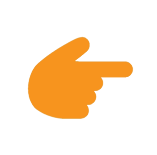 LESSON 2: A CLOSER LOOK 1
WARM-UP
Game: Miming
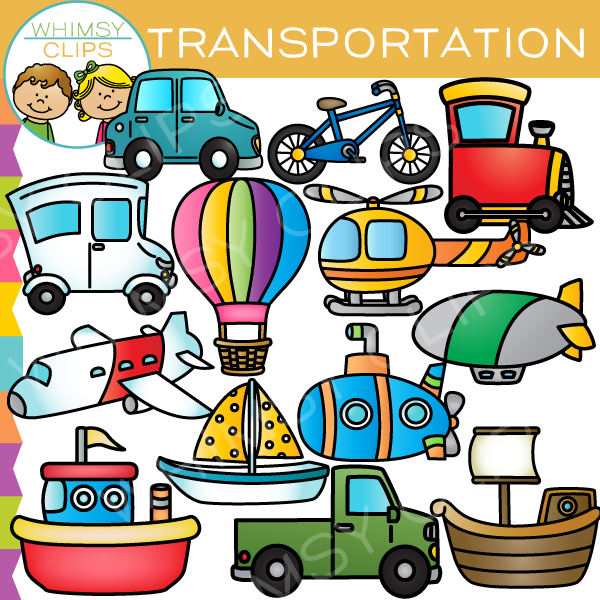 Aims of the stage:
To help Ss review the previous lesson.
– To create a fun atmosphere in the class.
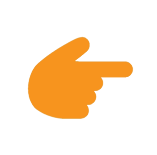 LESSON 2: A CLOSER LOOK 1
Game: Miming
WARM-UP
Vocabulary
Task 1: Write the words or phrases under the correct pictures. Then listen, check, and repeat. 
Task 2: Write words or phrases from 1 in the correct columns. 
Task 3: Complete the sentences, using the words from the box.
VOCABULARY
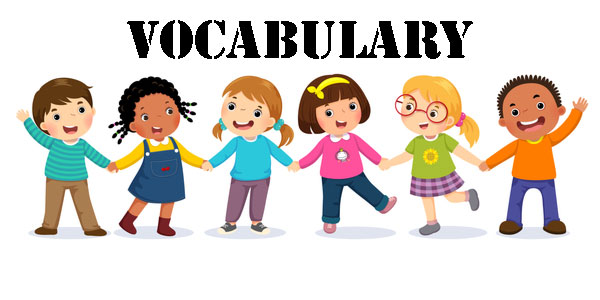 Aims of the stage:
To introduce visually some nouns related to the topic
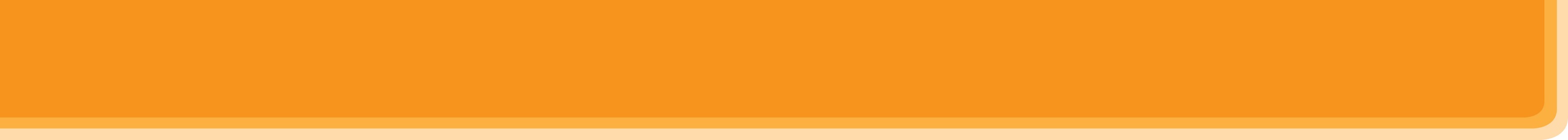 PRESENTATION
bamboo - copter (n)
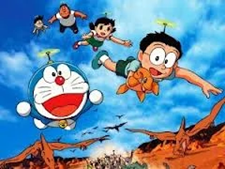 /bæmˈbuːˈkɒp.tər/
chong chóng tre
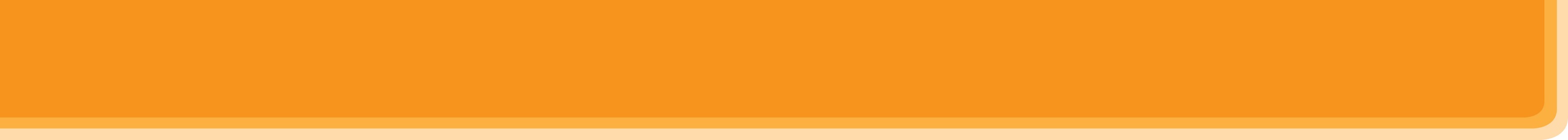 PRESENTATION
skyTran (n)
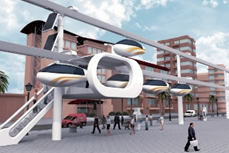 /skaɪtræn/
hệ thống tàu điện trên không
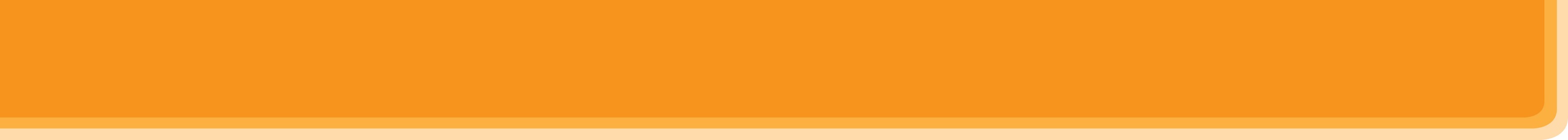 PRESENTATION
solar - powered (a)
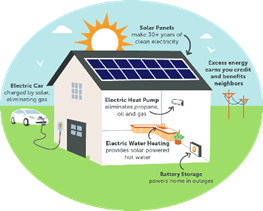 /ˌsəʊ.lə -ˈpaʊər/
chạy bằng năng lượng mặt trời
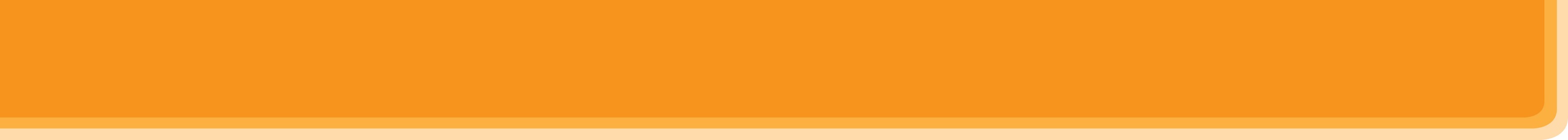 PRESENTATION
(to) sail
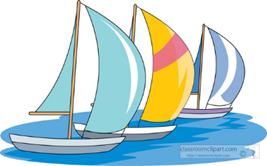 /seɪl/
lướt buồm
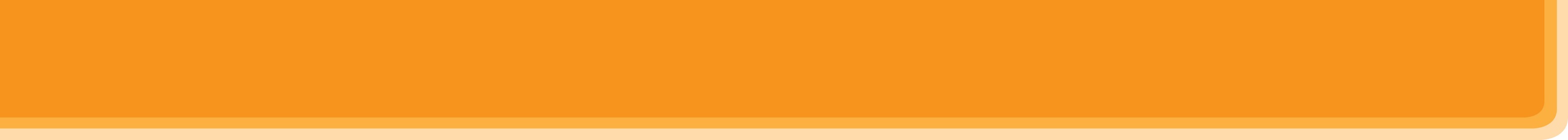 PRESENTATION
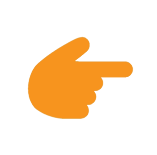 LESSON 2: A CLOSER LOOK 1
Game: Miming
WARM-UP
Vocabulary
Task 1: Write the words or phrases under the correct pictures. Then listen, check, and repeat. 
Task 2: Write words or phrases from 1 in the correct columns. 
Task 3: Complete the sentences, using the words from the box.
VOCABULARY
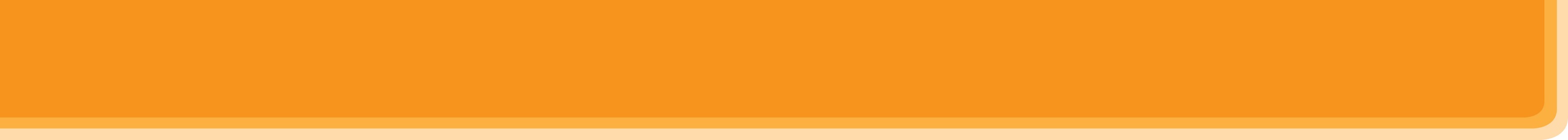 VOCABULARY
Write the words or phrases under the correct pictures. Then listen, check, and repeat.
1
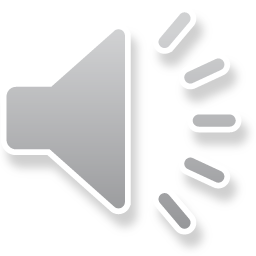 flying car            bamboo – copter         hyperloop           skyTran          solar – powered ship
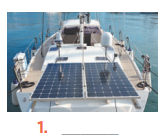 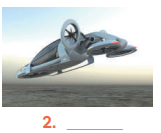 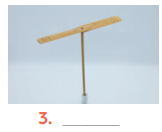 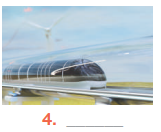 solar – powered ship
flying car
bamboo - copter
hyperloop
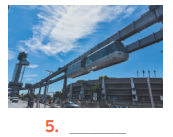 skyTran
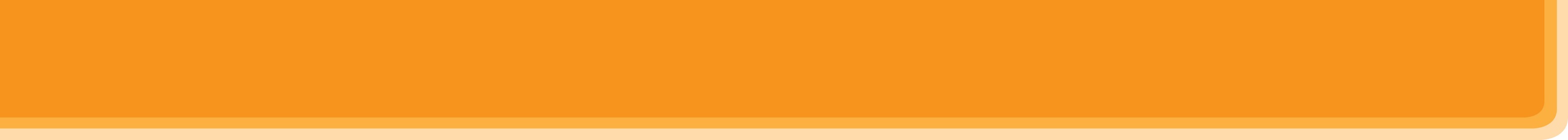 VOCABULARY
2
Write words or phrases from 1 in the correct columns.
flying car            bamboo – copter         hyperloop           skyTran          solar – powered ship
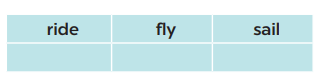 skyTran
hyperloop
bamboo- copter
flying car
solar – powered ship
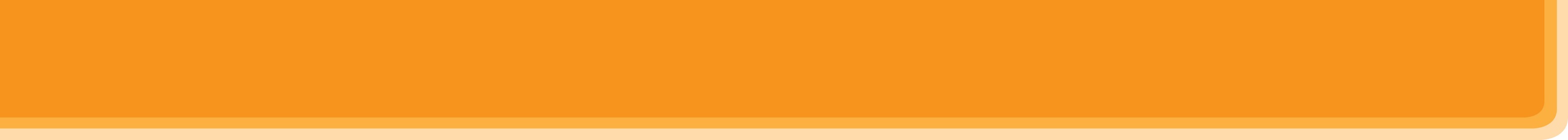 VOCABULARY
3
1
Complete the sentences, using the words from the box.
eco- friendly       fly      ride          bamboo – copter       hyperloop
bamboo - copter
1. Travelling by ________________ is simple. You just put it on and fly away.
2. People will soon ______________ in flying cars instead of driving normal cars.
3. It will be fun to ______________ a skyTran to work.
4. Travelling by ________________ will be faster than by airplane. 
5. Solar-powered ships are ________________. They will not cause pollution
fly
ride
hyperloop
eco- friendly
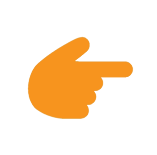 LESSON 2: A CLOSER LOOK 1
Game: Miming
WARM-UP
Vocabulary
Task 1: Write the words or phrases under the correct pictures. Then listen, check, and repeat. 
Task 2: Write words or phrases from 1 in the correct columns. 
Task 3: Complete the sentences, using the words from the box.
VOCABULARY
PRONUNCIATION
Pronunciation
Task 4: Listen to the sentences and repeat. Pay attention to the bold syllables.
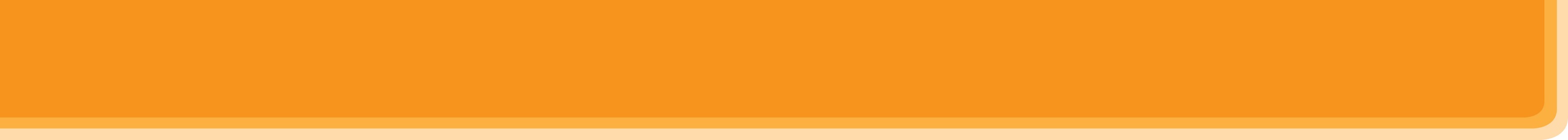 PRONUNCIATION
SENTENCE STRESS
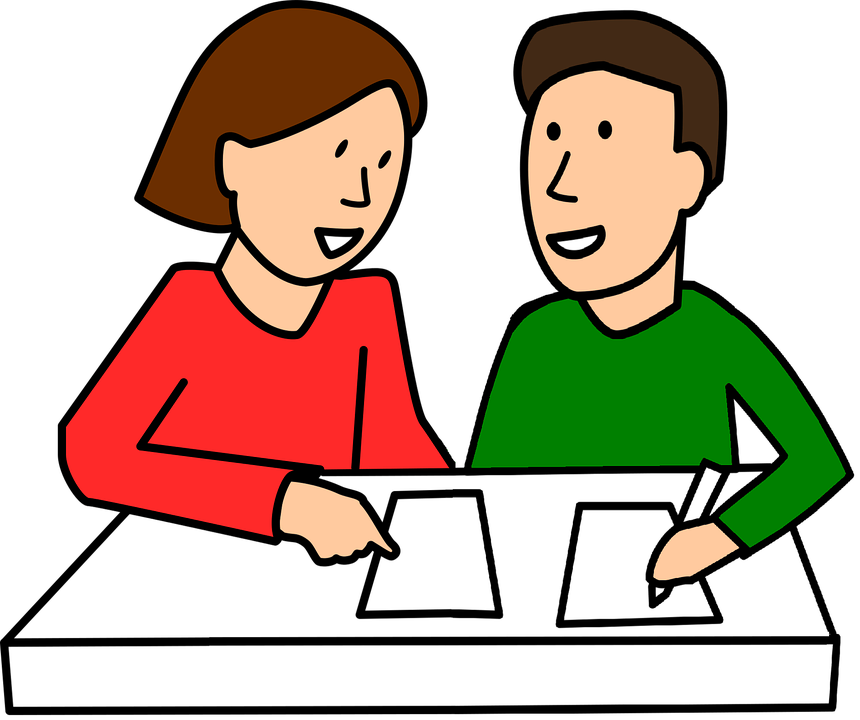 Aims of the stage:
To help Ss be aware of which words in a sentence should be stressed, which are not;
To help Ss say sentences with correct stress
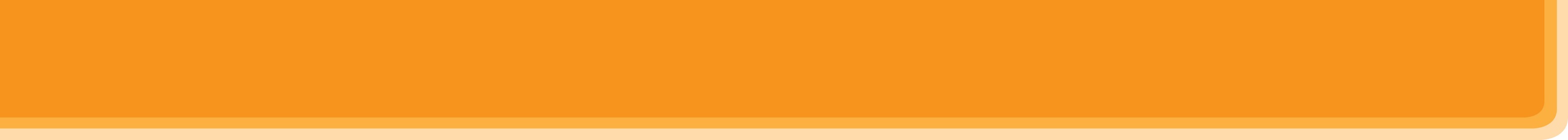 PRONUNCIATION
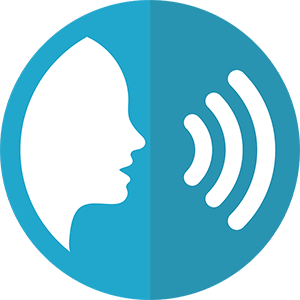 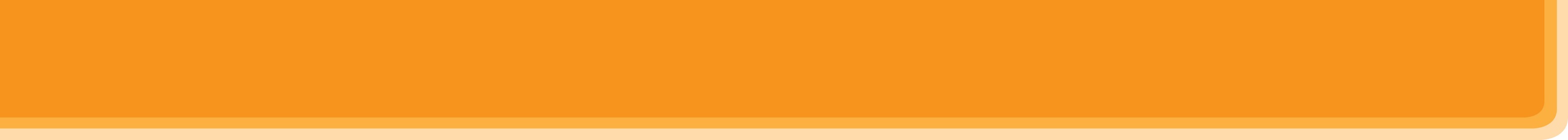 PRONUNCIATION
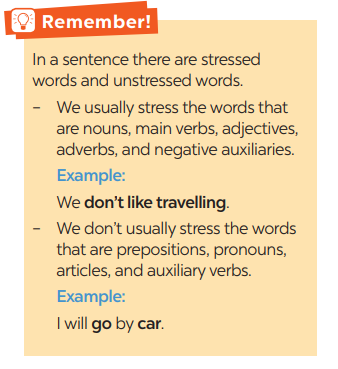 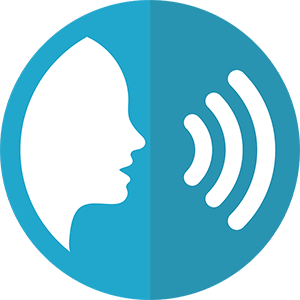 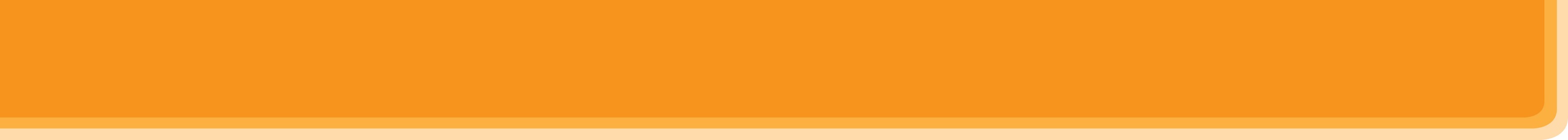 PRONUNCIATION
4
Listen to the sentences and repeat. Pay attention to the bold syllables.
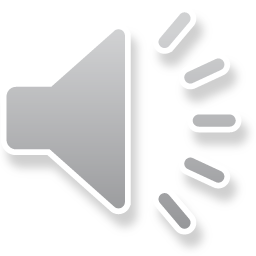 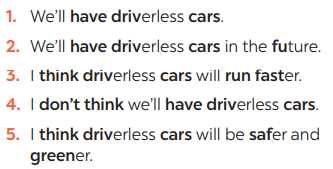 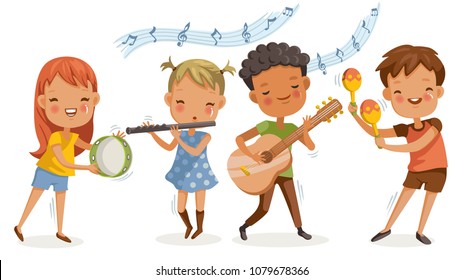 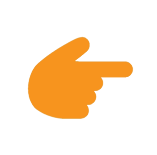 LESSON 2: A CLOSER LOOK 1
Game: Miming
WARM-UP
Vocabulary
Task 1: Write the words or phrases under the correct pictures. Then listen, check, and repeat. 
Task 2: Write words or phrases from 1 in the correct columns. 
Task 3: Complete the sentences, using the words from the box.
VOCABULARY
PRONUNCIATION
Pronunciation
Task 4: Listen to the sentences and repeat. Pay attention to the bold syllables.
PRODUCTION
* Task 5: Listen to the sentences and repeat. How many stresses are there in each sentence?
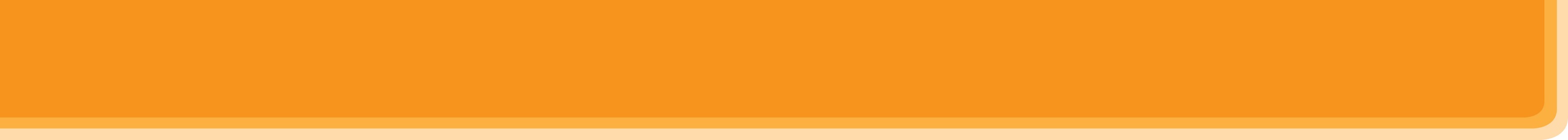 PRODUCTION
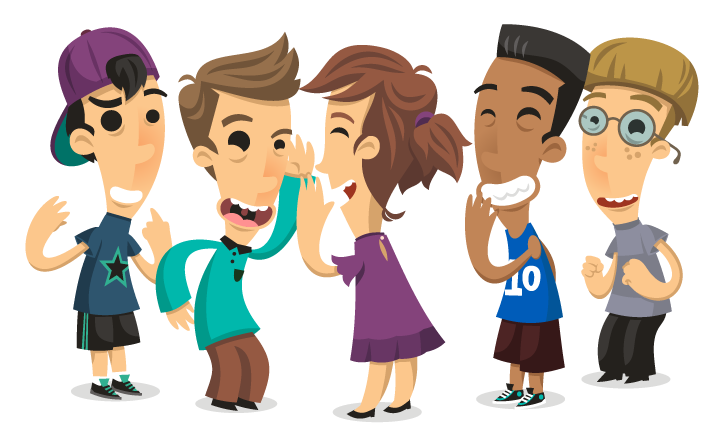 Aims of the stage:
To help Ss be aware of the words they have to stress in a sentence
To help Ss practise saying sentences with correct stress
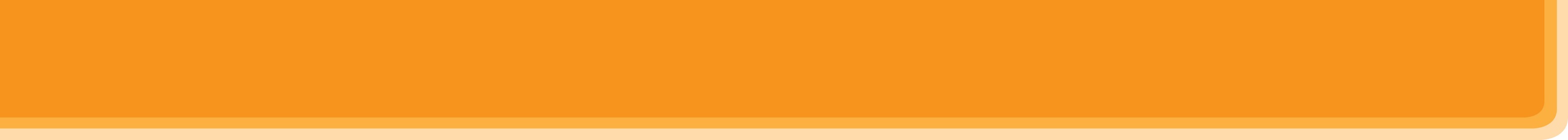 PRONUNCIATION
Listen to the sentences and repeat. How many stresses are there in each sentence?
5
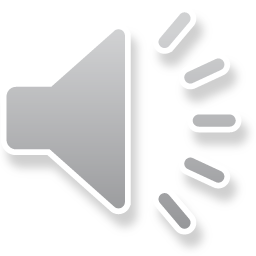 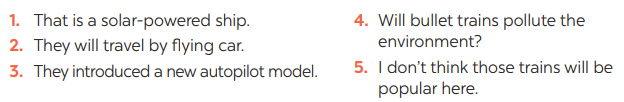 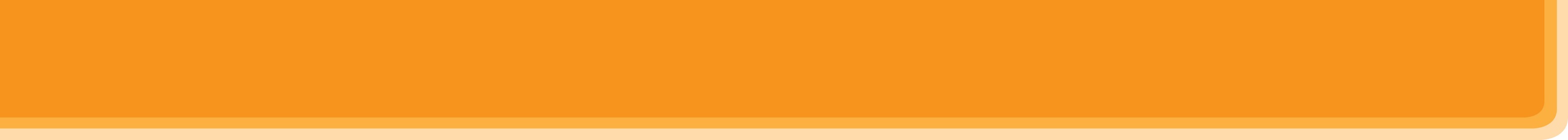 CONSOLIDATION
1
WRAP-UP
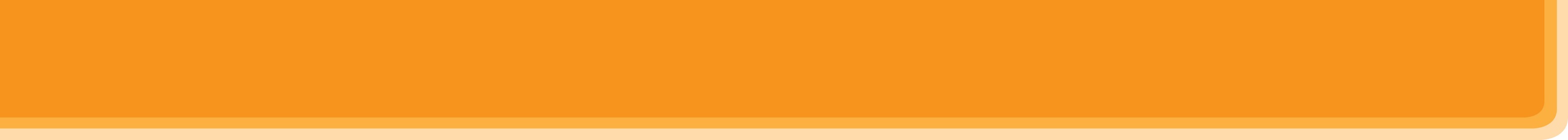 CONSOLIDATION
2
HOMEWORK
Practice saying the sentences at home.